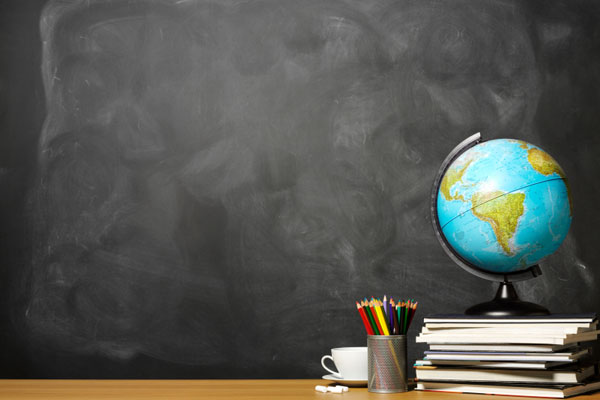 Primary 5/4
Miss McIndoe & Mrs Baird
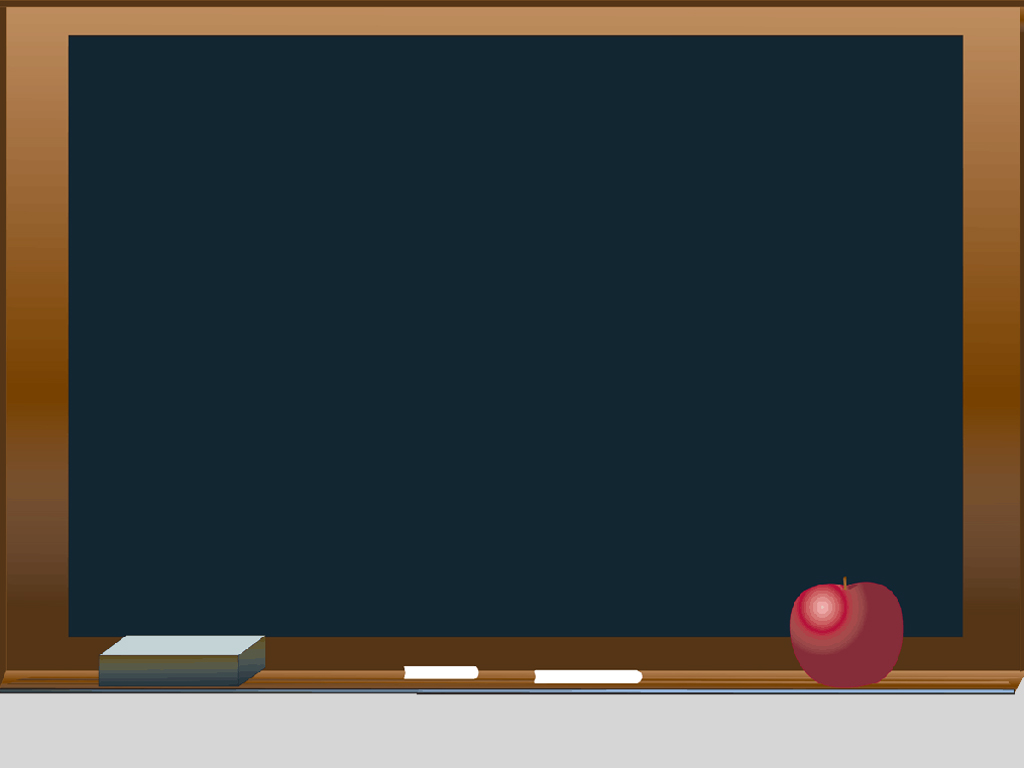 The Year Ahead    2023-24
Adults in P5/4
 
Class Teachers: 
Miss McIndoe (Mon-Wed) & Mrs Baird (Wed-Fri)

Support for Learning Teacher: 
Mrs Gillian Downie

Support for Learning Assistant:
Miss Cochrane
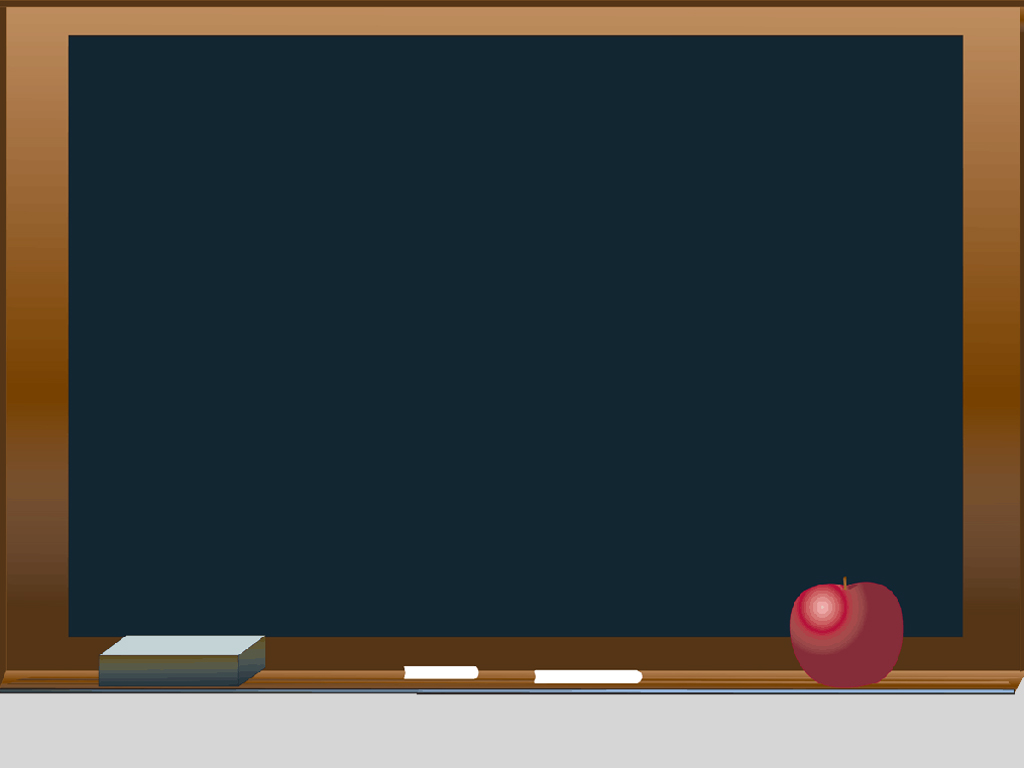 Daily Routines
Playtime – Children should bring a small, healthy snack to school each day.

Children are encouraged to bring water bottles to school. We kindly ask that these are filled with water only. Break: 10.00 – 10.15 Lunch: 12.15 – 1.00 (Lunches can be pre-ordered using iPay)
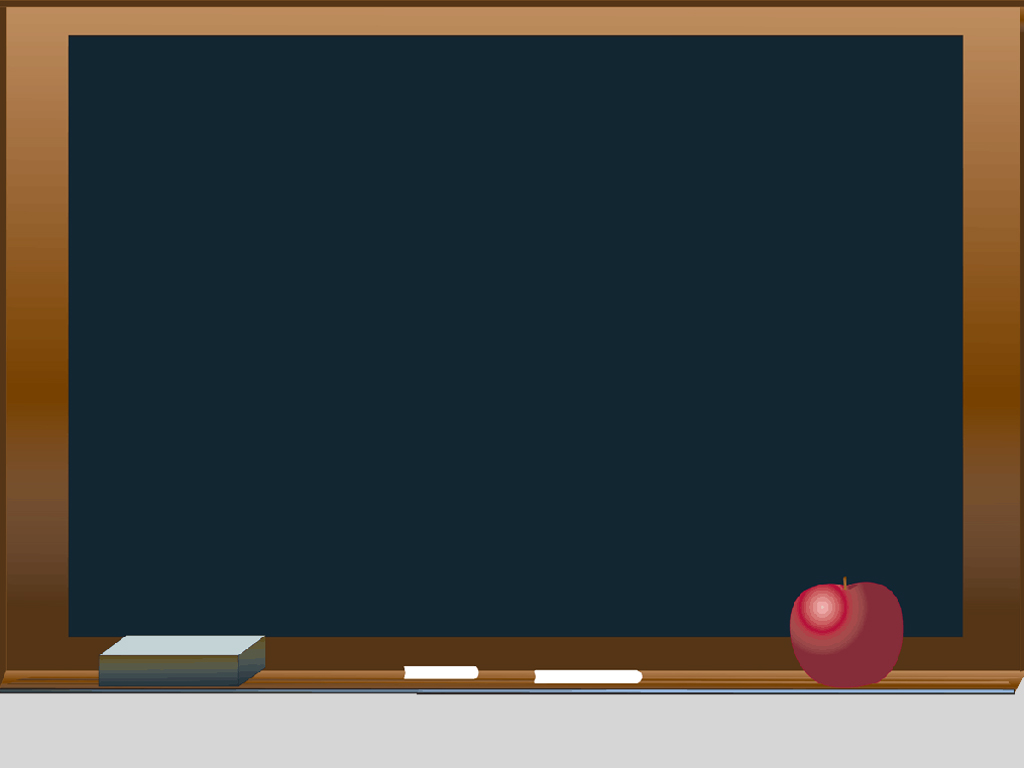 P5/4 Weekly Routines
PE days:
Tuesday with Miss McIndoe
Thursday with Mrs Baird 


Please ensure that your child comes to school wearing suitable PE kit on these days (Dark joggers/leggings, white t-shirt/poloshirt, school jumper/cardigan). 

Jewellery should not be worn on gym days and hair should be tied up. If earrings can’t be removed they must be covered with tape.
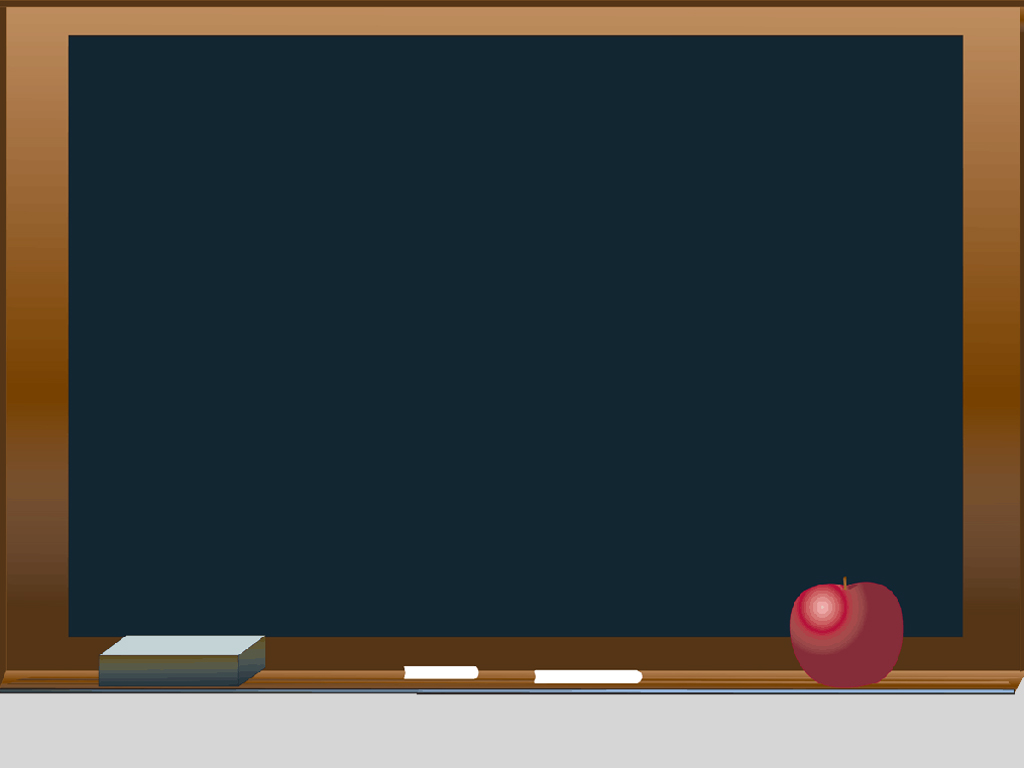 Class Charter
During the first two weeks of school, the pupils will work together to create our Class Charter.As a class we will be completing activities to decide which rights are most relevant to us in school.
We will then discuss and vote on a theme for our charter. Each pupil will then ‘sign’ the class charter.
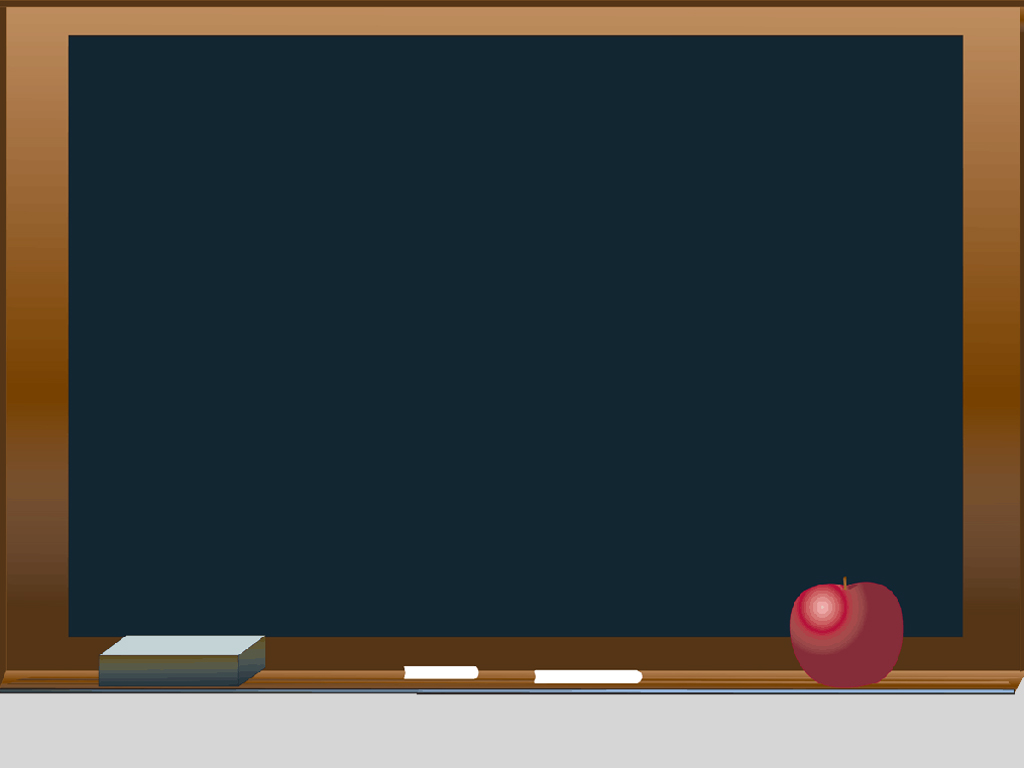 Rights Respecting SchoolsWestquarter’s Rights Journey
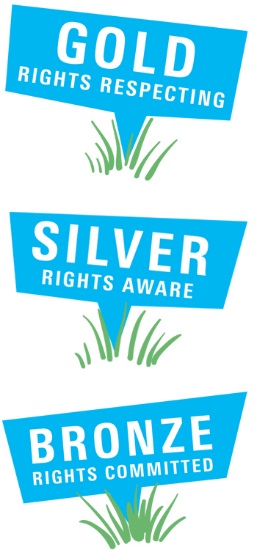 Westquarter Primary is working on the Rights Respecting Schools Award. 
We have achieved our Bronze Award and are working towards Silver. 
Pupils learn about the UNCRC (United Nations Convention on the Rights of the Child) and their rights in class. 
Each class will set up a Class Charter which is an agreement as a class about how the Rights of the Child will be respected. 
Pupils are Rights Holders and adults in school and at home are Duty Bearers. 
Children may discuss this with you at home. Please let us know if you would like any more information.
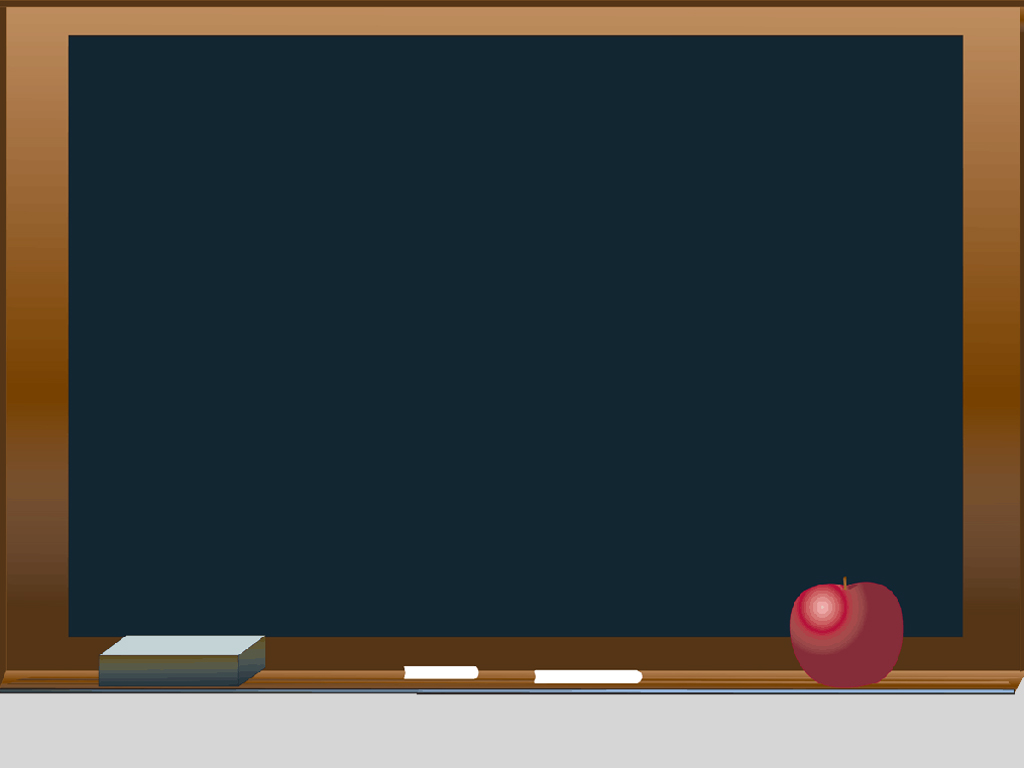 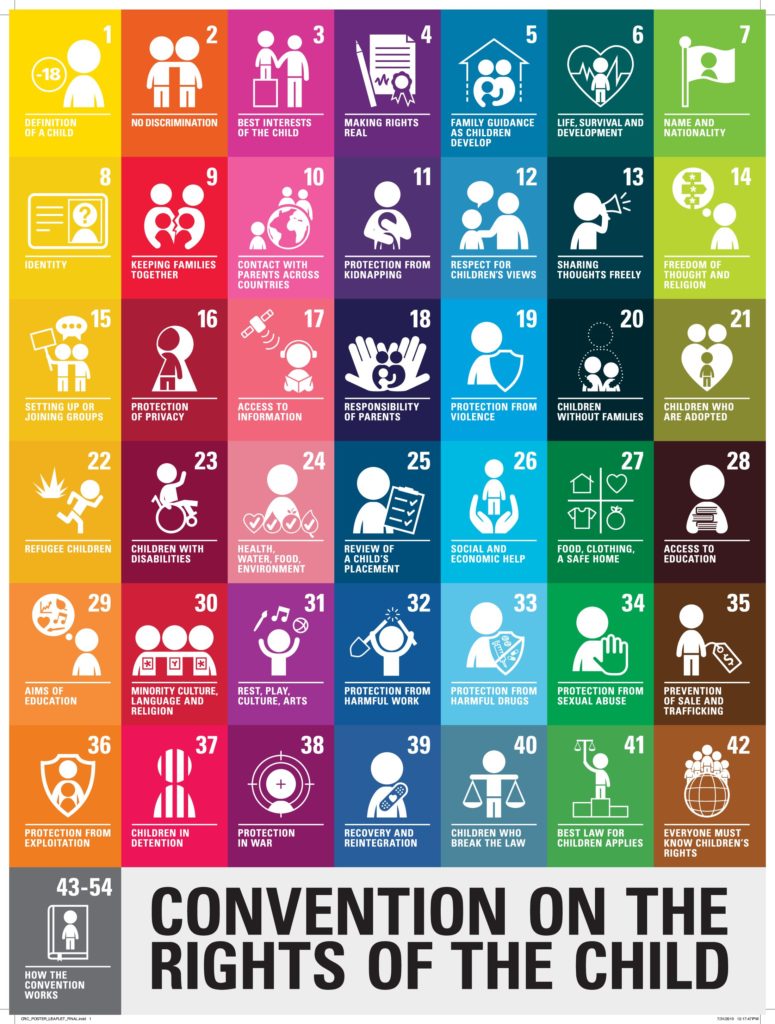 What is the UNCRC?
The United Nations Convention on the Rights of the Child is a universally agreed set of non-negotiable standards and obligations, built on varied legal systems and cultural traditions. 
The Convention has a total of 54 articles.
In school we focus on Articles 1-42. 
Articles 43-54 are about how adults and governments work together to make sure          that all children get all their rights.
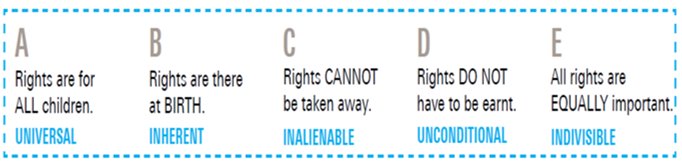 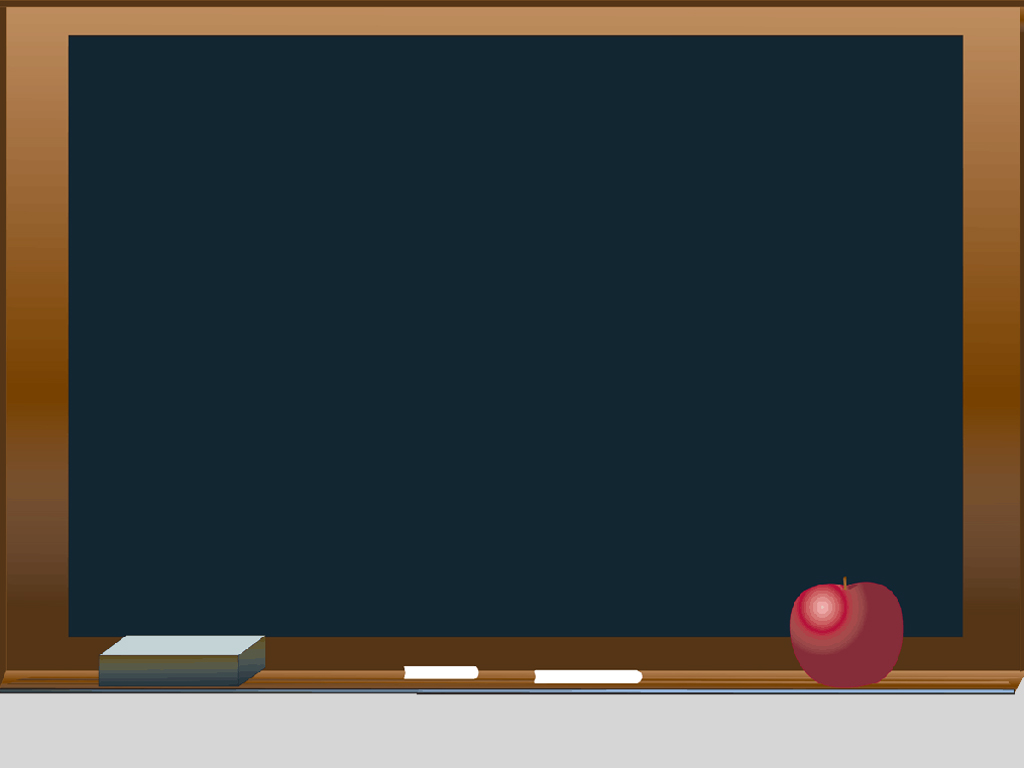 Ready, Respectful and Safe
Last Chance
“This is your last chance to make the right choice.
You will have a time out.
You’ll have to speak to me at . . .  – state time.”
Reminder 
“I’ve noticed that – reminder of rule.
I need you to – relate to rule.
Do you remember . . .? – relate to positive behaviour observed.
That’s who I need to see today!”
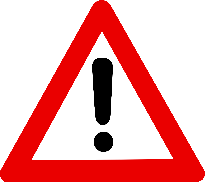 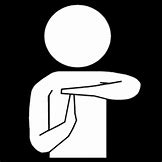 Time out
“You need some time out.”
Warning
“I’ve explained that you’re not – reminder of rule.
You know what the consequences are.
Think carefully about your next steps.”
Repair – consequence if necessary
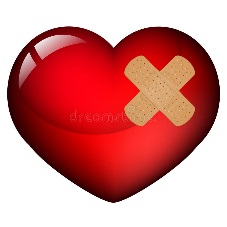 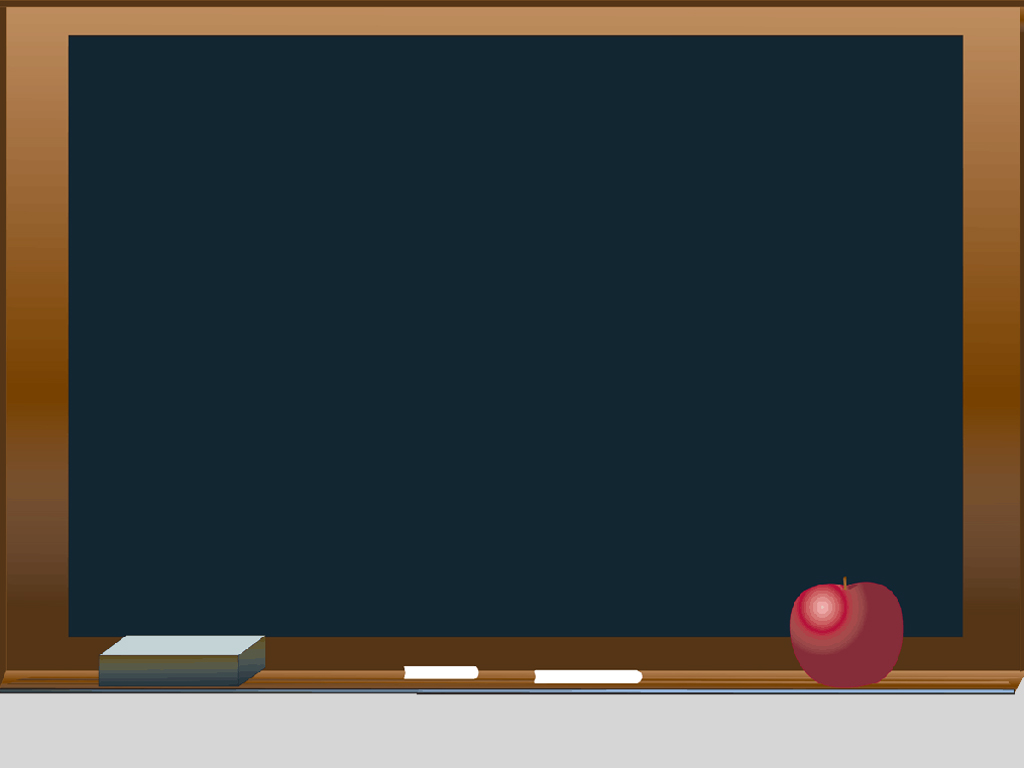 Emotion Works is a health and well-being resource used in school to develop 
children’s emotional vocabulary. More information on this resource can be found on the school website .
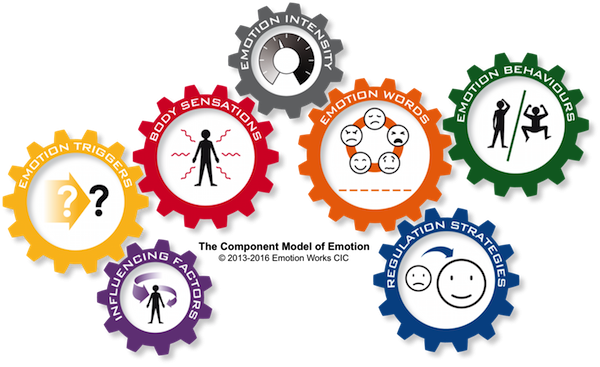 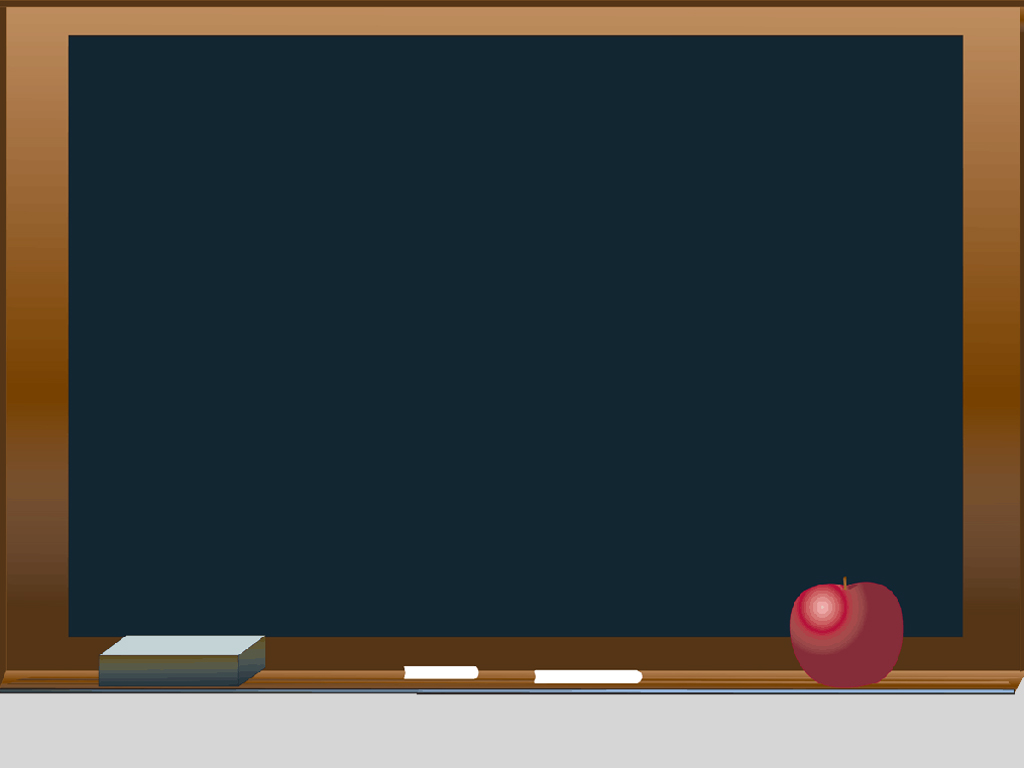 Absences
Although we encourage pupils to be in school every day we know absences are inevitable throughout a school year. 

If your child is absent please contact the school via phone call or email to let us know why.
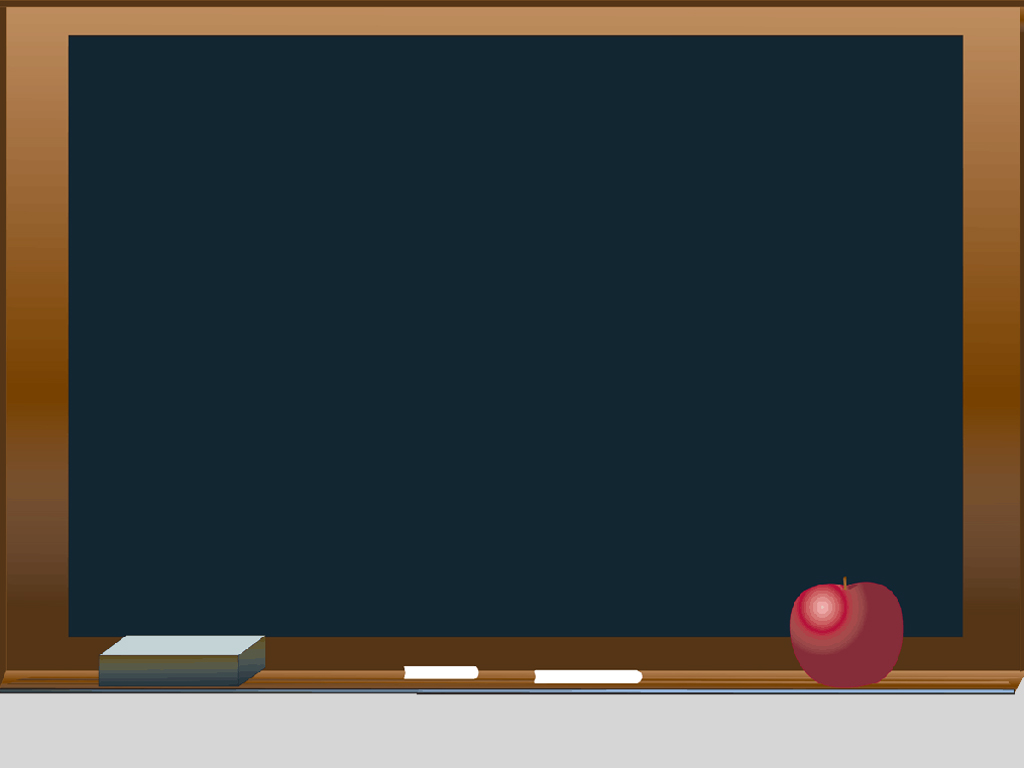 Literacy
Spelling – Set spelling words will be given each week. 
Handwriting – Our focus will be on joining letters.
Writing – Big Writing will take place on a Wednesday, we will cover a variety of genres.
Reading – We will have a class novel and will have BugClub books every 1-2 weeks, dependant on length.
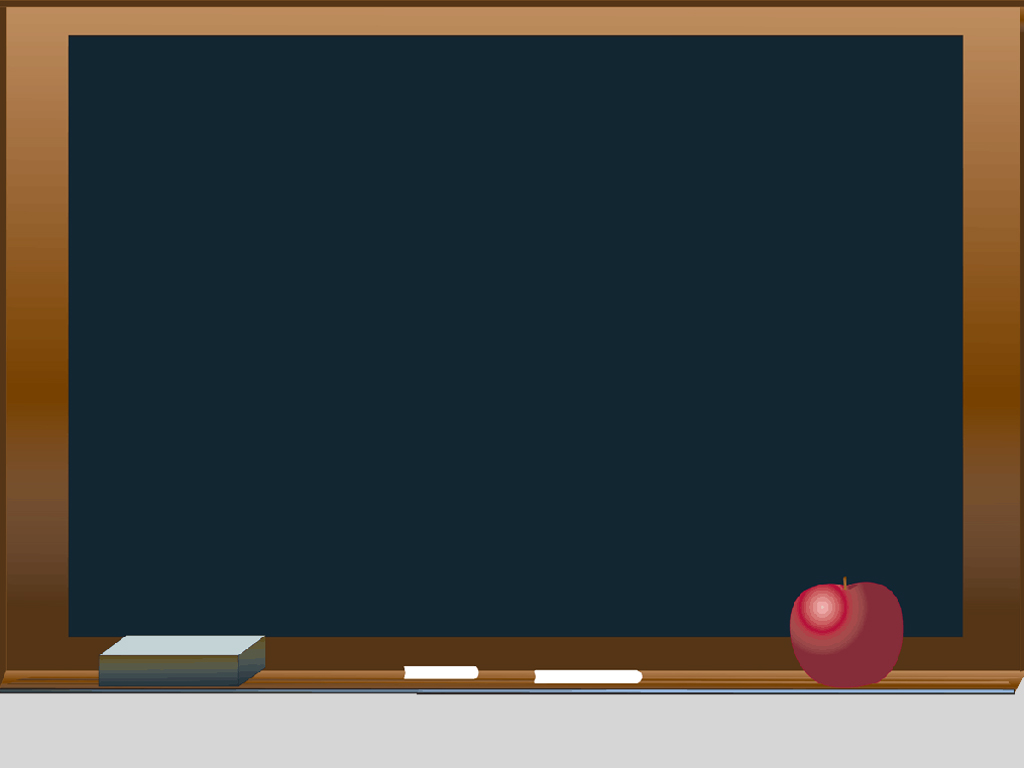 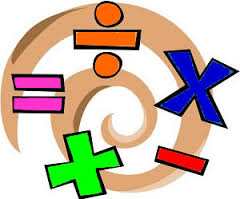 Maths
In maths we will be following the HAM resource, starting with place value and shape. 

We will also have Maths Blasts challenges in class which will give the children the opportunity to strengthen their mental agility. 
The children will have times where they are writing and using text books, using the iPads, playing games (bought and made), and writing in formal jotters.
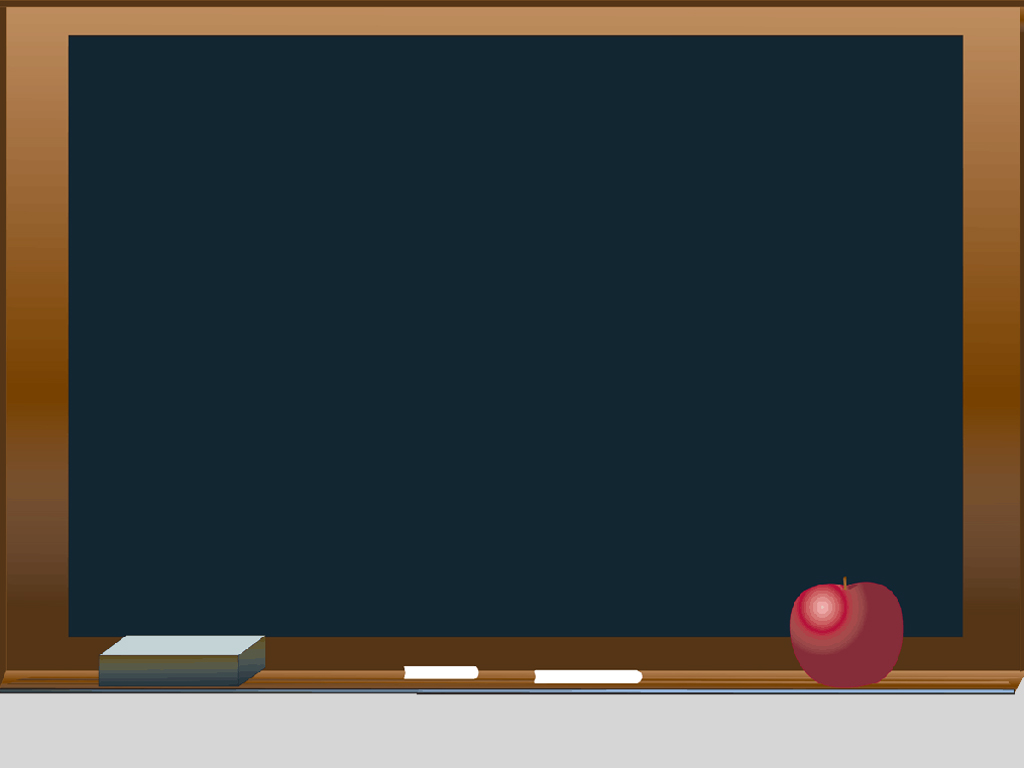 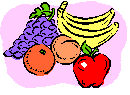 Health and Wellbeing
Living our values-ready, respectful and safe
Building resilience 
Health and Wellbeing topics- Food & health, mental, emotional, social ad physical wellbeing, planning for choices, substance misuse 
Small Healthy Playpiece: e.g. fruit/veg, biscuit, small packet of crisps
Water Bottles: water only please - no juice allowed in class
School dinners – please go over these with children at home.  Please send a packed lunch if they do not like anything.
Food Technology 
2 hours of quality P.E. 
Active Mile 
Outdoor Learning
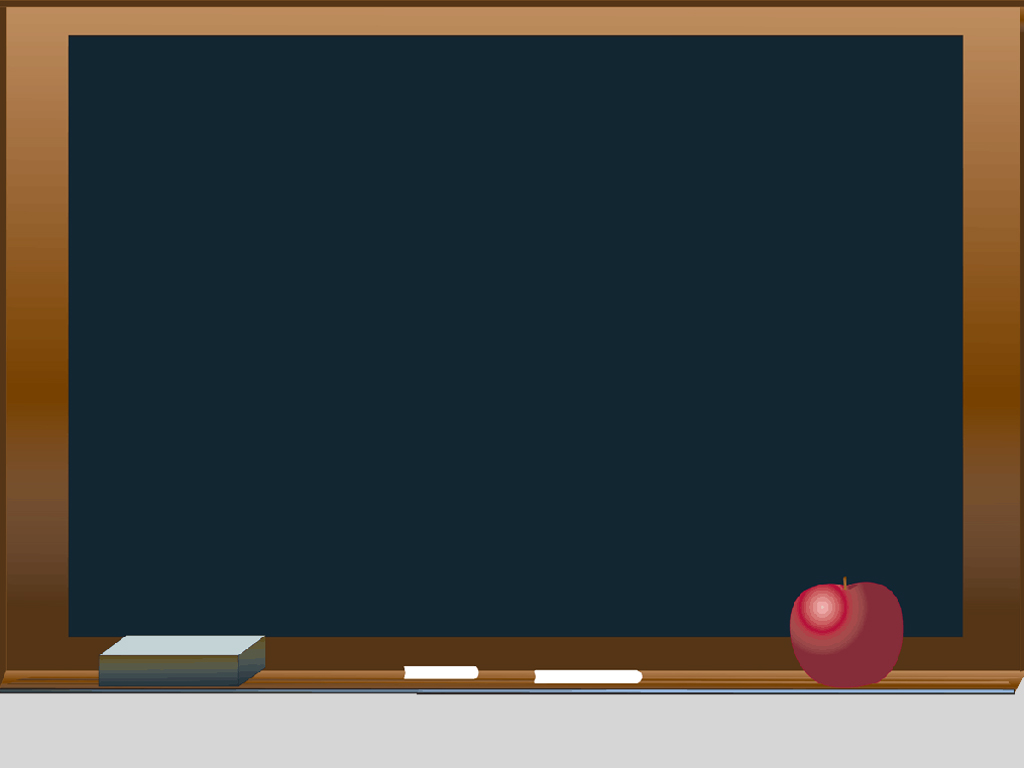 Online Learning
Log in details will be sent home for the following websites:

Active Learn Online – Children can access their Bug Club books and complete comprehension activities online. 

Education City – A variety of different literacy and numeracy tasks will be available to access online.

Glow/Teams –Spelling and reading activities will be available through Glow.
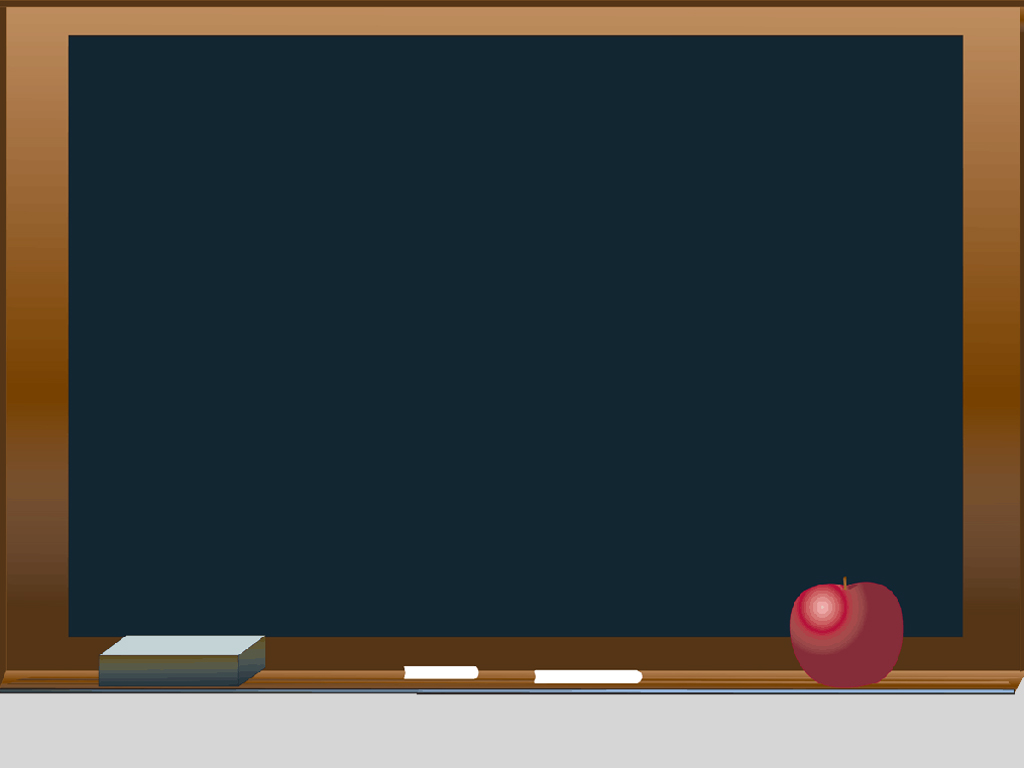 IDL (Interdisciplinary Learning)
IDL is a planned approach to learning which uses links across different subjects or disciplines to enhance learning. 
The children are involved in choosing what they would like to learn and how they would like to learn it. 

Topics covered this year to incorporate all areas of the curriculum.
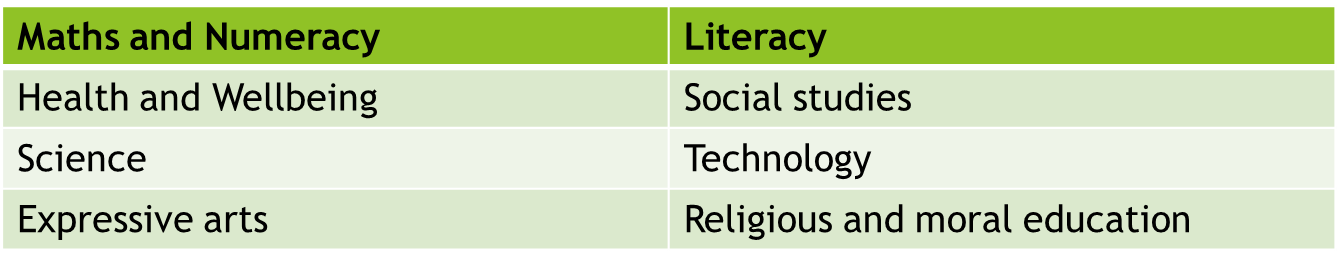 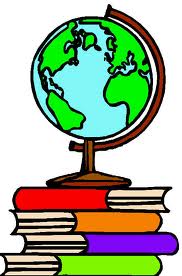 Topic subject decided according to children's interests.
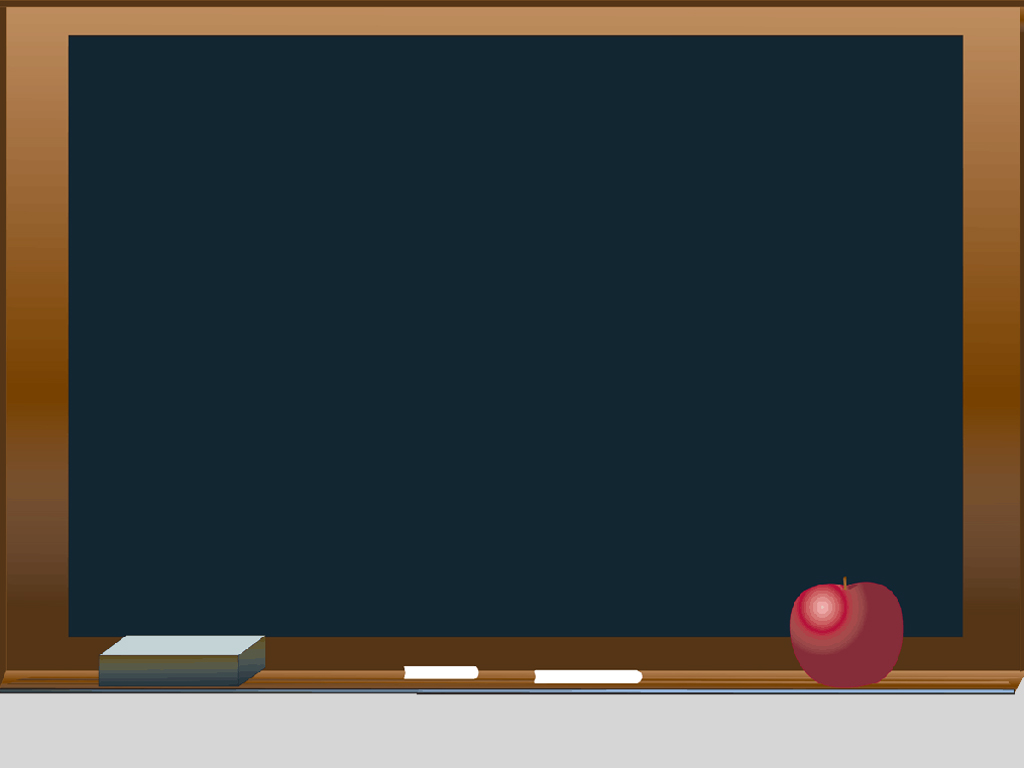 Our School Rules
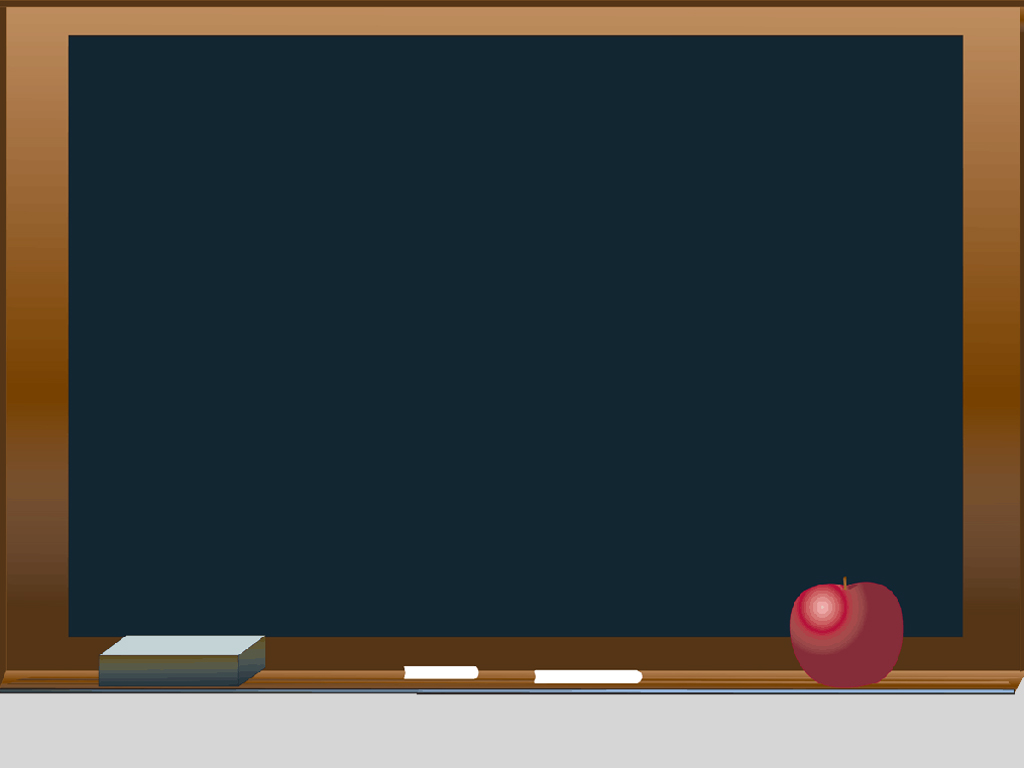 Our School Rules
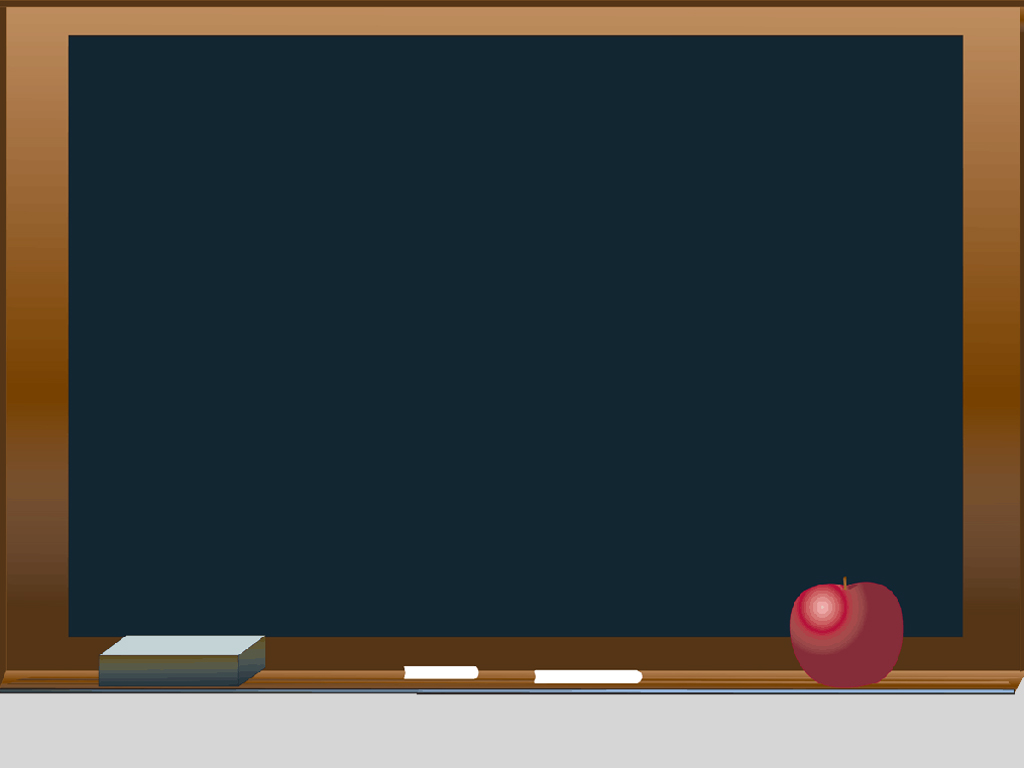 Our School Rules
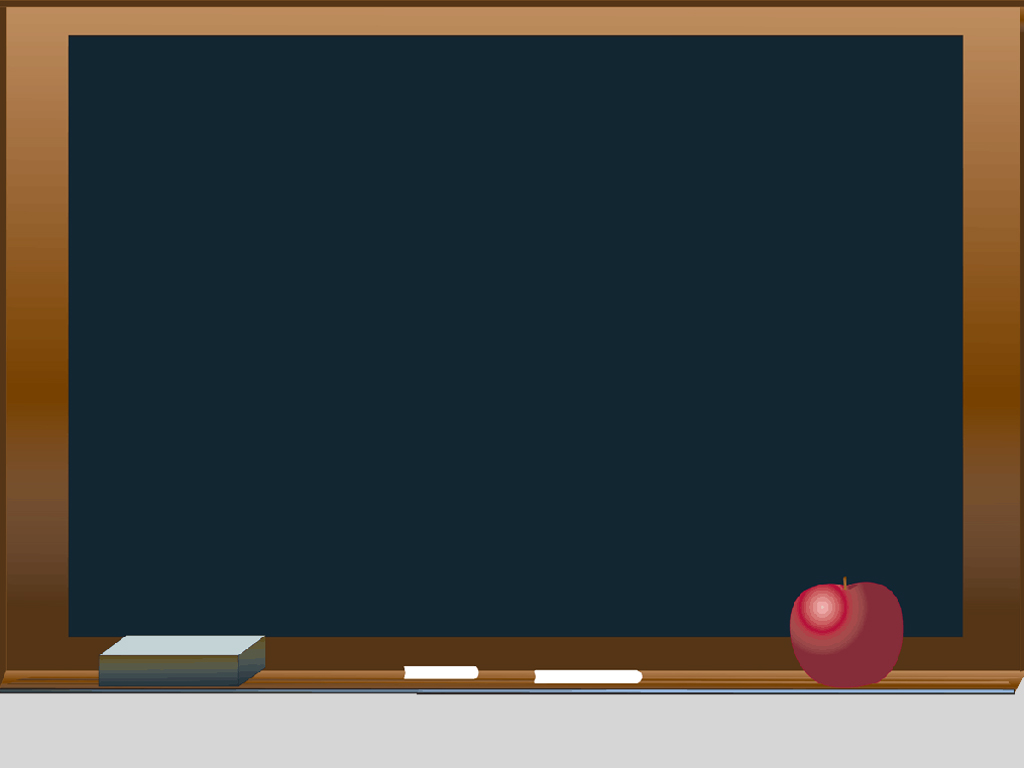 Restorative Practises
Its about ‘justice for all’
Whole school approach by all staff and pupils
RESPECT – for everybody by listening to opinions of others
RESPONSIBILITY – for your own actions
REPAIR – identifying what went wrong and ensuring it won’t happen again
What happened?
Who has been affected?
How can we find a way forward?
How can we do things differently in the future?
Takes time but it’s worth it!
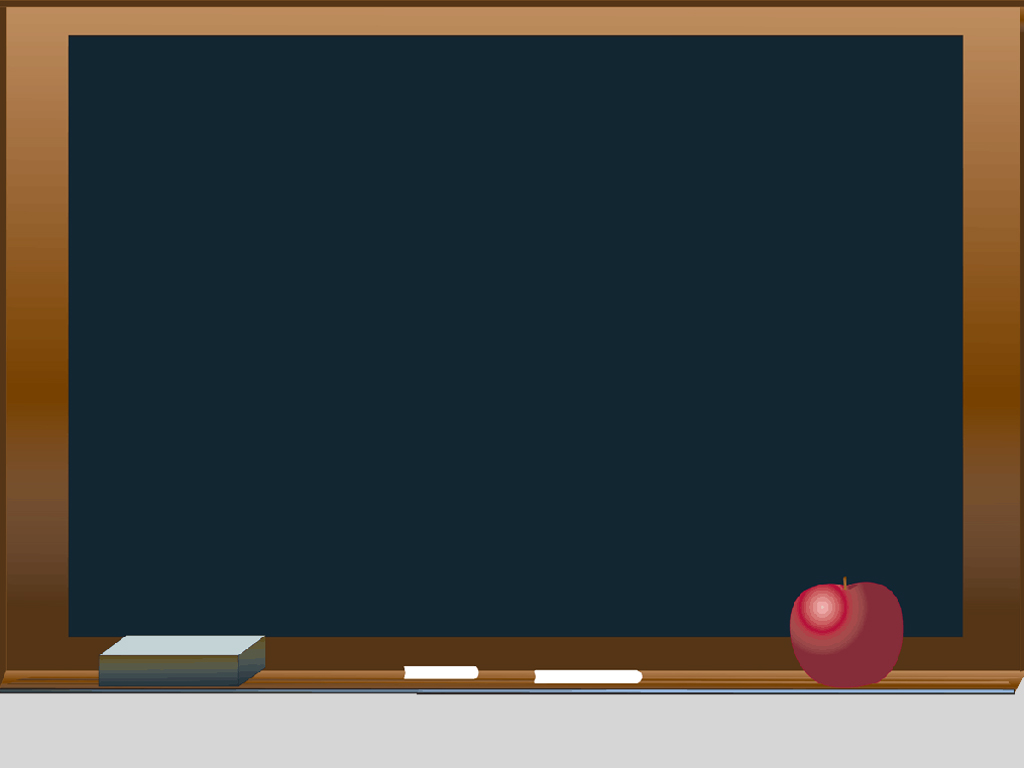 Communication
Please do no hesitate to call or email the school with any enquiries .

Tel: 01324 503950

Email: westquarterprimaryschool@falkirk.gov.uk
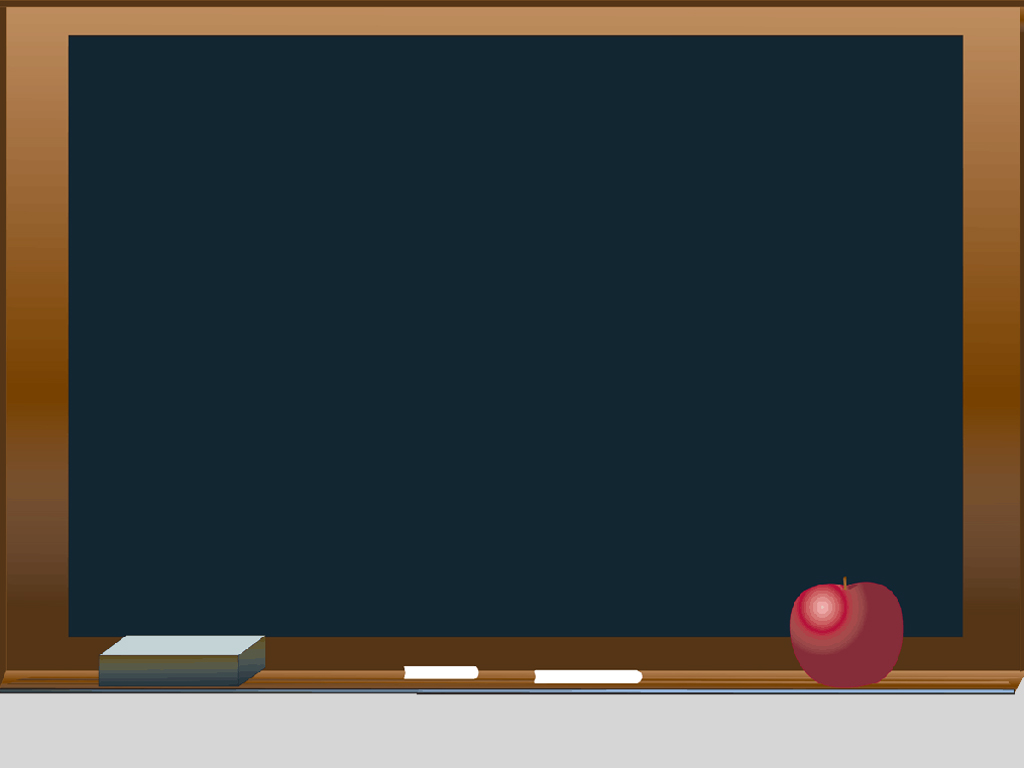 Class Twitter
Follow our learning journey on our class Twitter!
@WestquarterP5_4

Our school twitter is 
https://twitter.com/WestquarterPrim
@WestquarterPrim
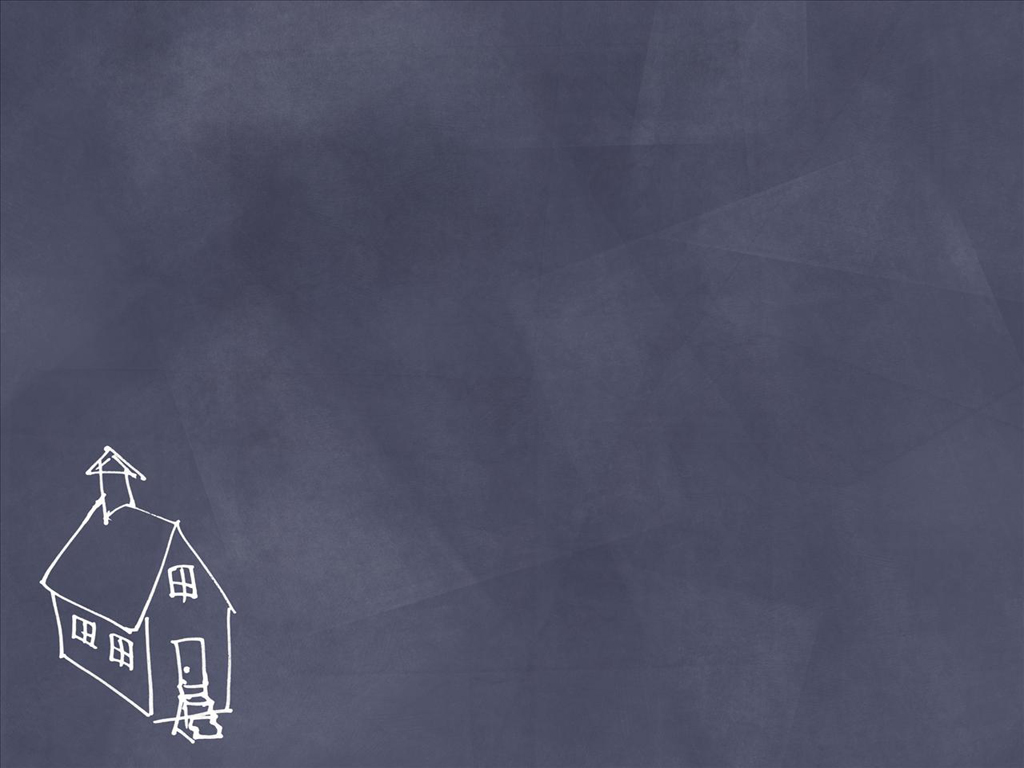 Thank you for taking time to join us this evening! 
We are looking forward to working with you and your families over the coming year! 

Miss McIndoe & Mrs Baird 